IT 2.0: Reimagining the IT Organization
PRESENTED BY:
Raechelle Clemmons • Steve Fabiani • Keith McIntosh
Reimagining IT at Davidson College
Planned: June - August 2017 | Completed: September 2016
Motivation: Break down silos, bimodal capacity, new capabilities, more leadership opps
Reimagining IT at Colgate University
Planned: Fall 2016 | Completed: Spring 2017
Motivation: Improve Service, Combine Logically, and Enable Innovation
Reimagining IT at Ithaca College
Planned:  November 2014 | Completed: October 2015
Motivation: Eliminate silos, eliminate operational inefficiencies, Bi-Modal, Service Broker, Proactive, Flatten organization
What observations led to the organizational shifts? 

What process was followed in redefining the organization?
How were the changes received by -- and what impact did they have on -- the department and the campus?
Where did you see the greatest successes with your plan? What would you do differently next time? Where might you go from here?
Questions?
(We don’t promise to have the answers, but we’ll try)

Raechelle Clemmons, raclemmons@davidson.edu, @rclemmons
Steve Fabiani, sfabiani@colgate.edu, @fabiani
Keith McIntosh, kmcintosh@richmond.edu, @keith_mcintosh
Appendix
Davidson College - Before (38.75 FTE)
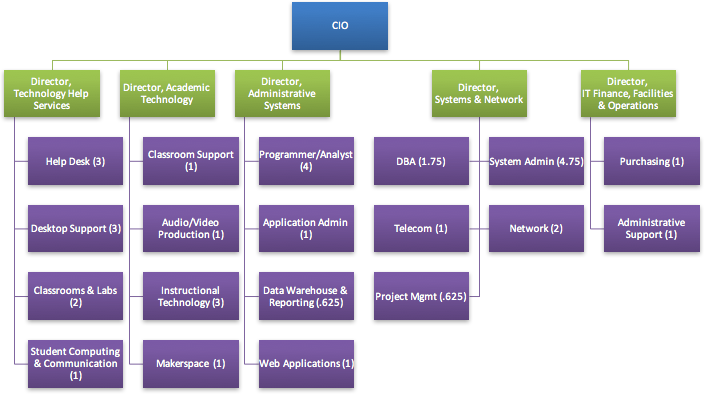 Davidson College - After (41.375 FTE)
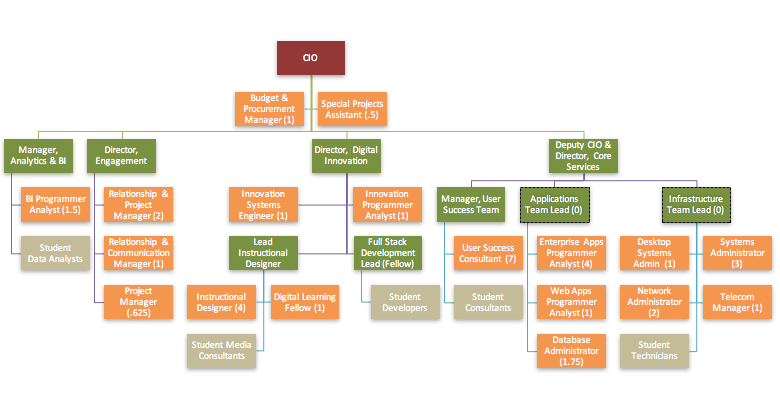 Green = members of leadership team
Ithaca College - Before (5 offices; 5 levels)
Technology & Instructional Support Services
Infrastructure and Comm.
Services
Enterprise Application Services
Information
Security
Project
Management
Staff
Member
Assoc.
Director
Director
AVP
Manager
Ithaca College - After (4 Offices & 4 Levels)
Teaching and Learning with Technology
Technology services that support teaching, learning, and research
Engagement and Implementation

Our front door with the campus.
Application implementation. Business Process Improvements
Architecture and Infrastructure

Operation of our on premise and cloud technology infrastructure.
Information Security

College-wide information security program
Staff
Member
Assoc.
Director
Director
AVP
Colgate University
Services and Shared Infra.

App Dev
Applications
Systems
Servers
Net and Com
Facilities
Data Analytics


Warehouse
Data Analysis
Visualization
Decision Support
Classrooms, Digital Media and Events

~80 ClassroomsAudio and Video Studios
>1000 Events
Learning/ Applied Innovation

   Learning With and         About Technology 

    Seeding Creativity
Engagement and Support
Office of the CIO (Budget, Policy, Security, Projects)
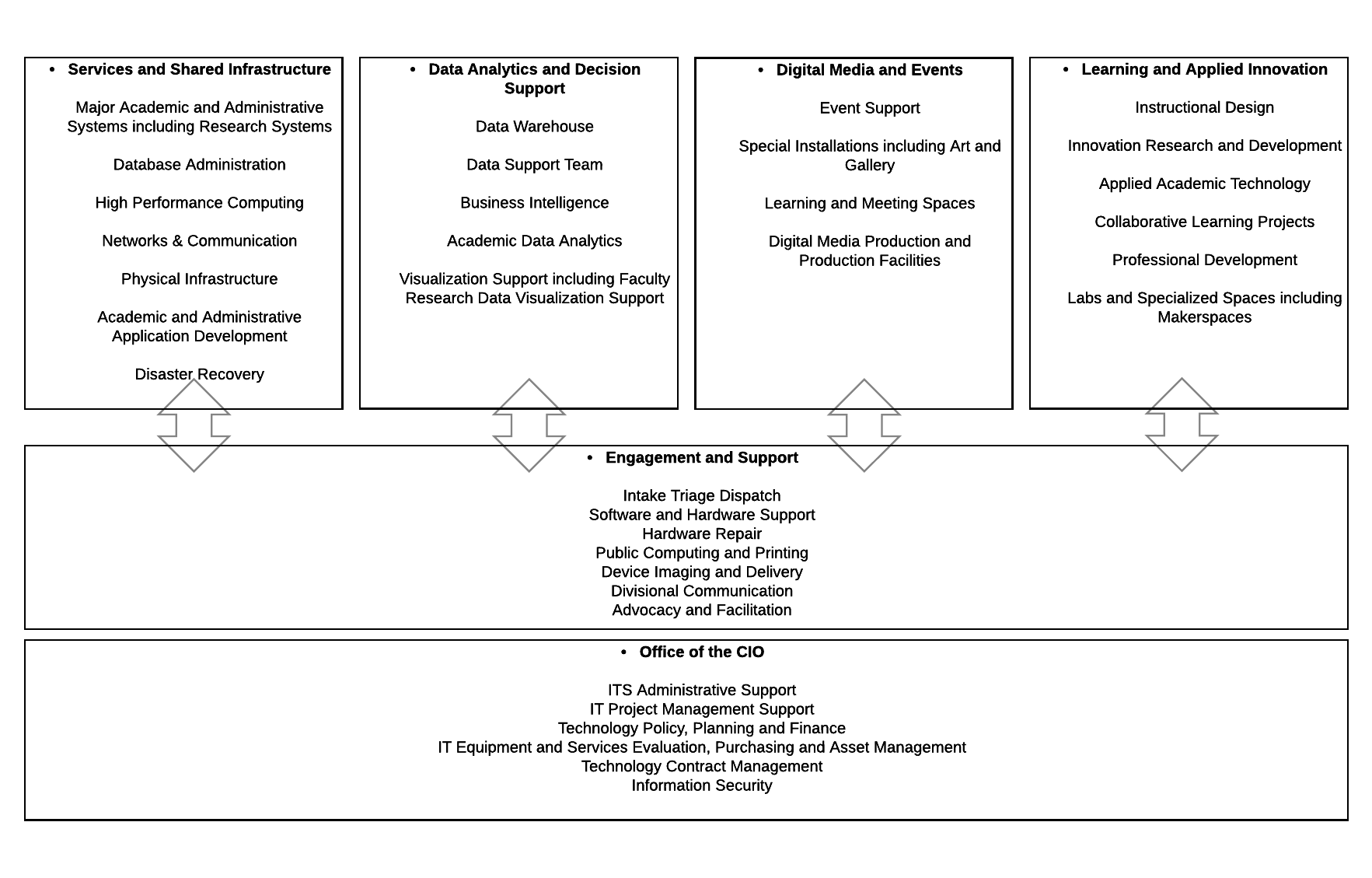